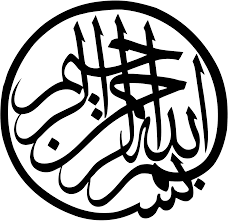 Themes of Environmental Possibilism
By Dania Amjad
Lecturer Geography Department LCWU
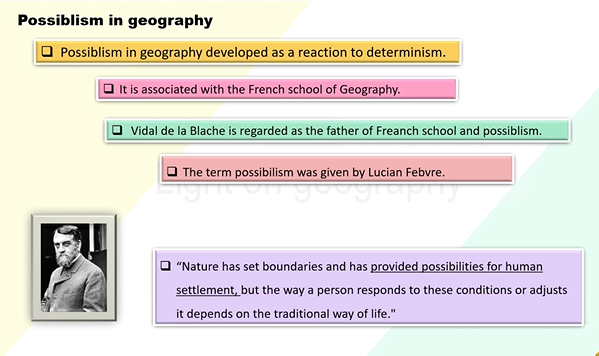 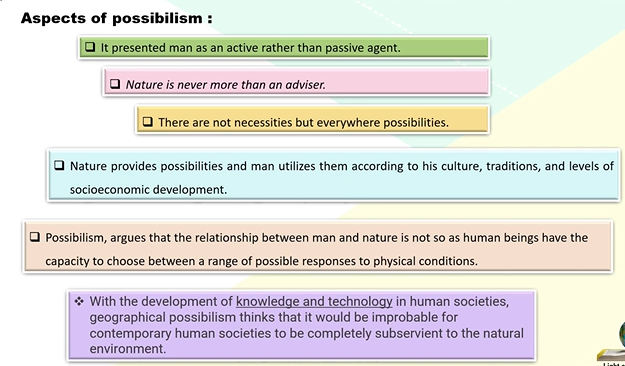 Montesquieu- A Possibilistic Political Geographer?
It is interesting to note that Montesquieu, who had also developed the idea of climatic determinism, sought for an alternative explanation to recognize what he called the ‘esprit general’, or the general spirit of a nation
From the comparison of Montesquieu's political-geographic views with the basic tenets of possibilism comes the finding that his theory of political geography is more properly interpreted as being possibilistic rather than environmentalistic or deterministic. (Karl Marcus Kriesel) in Annals of the Association of American Geographers Vol. 58, No. 3 (Sep., 1968), pp. 557-574
Plato (428-348 B.C.), who was the master of deductive reasoning
said in an article in the Annals in 1913- ‘Geography seeks to measure and localise the great part that man plays in modifying the face of the Earth’.
Civilization has appropriated the favorite crops. From the original plant countless varieties have been perfected to suit the requirements of different climates, with the result that its importance is often greater in regions where it has been acclimatized, than in those where it originated.
wheat does not today have the largest yield in regions where it was first cultivated; the harvests of Mediterranean countries cannot be compared with those of the plains of Central Europe.
The largest ears of corn are no longer grown on tropical plateau, but in the United States, on the prairies of the Middle West
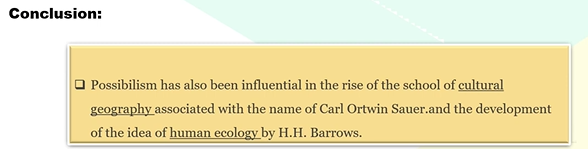